かいそうべつ　ふくいんか　うんどう   ちゅうとうぶ　ふくいんか　うんどう
そうせいき 37:1-11
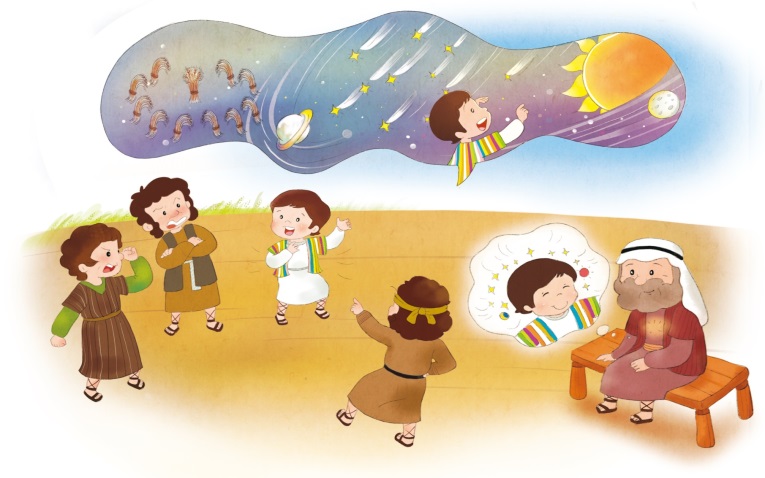 しかし、あなたがたは、えらばれた　しゅぞく、
おうである　さいし、せいなる　こくみん、
かみの　しょゆうと　された　たみです。それは、
あなたがたを、やみの　なかから、ごじぶんの　
おどろくべき　ひかりの　なかに　まねいて　
くださった　かたの　すばらしい　みわざを、
あなたがたが　のべつたえる　ためなのです。
Iペテロ2：9
さいし
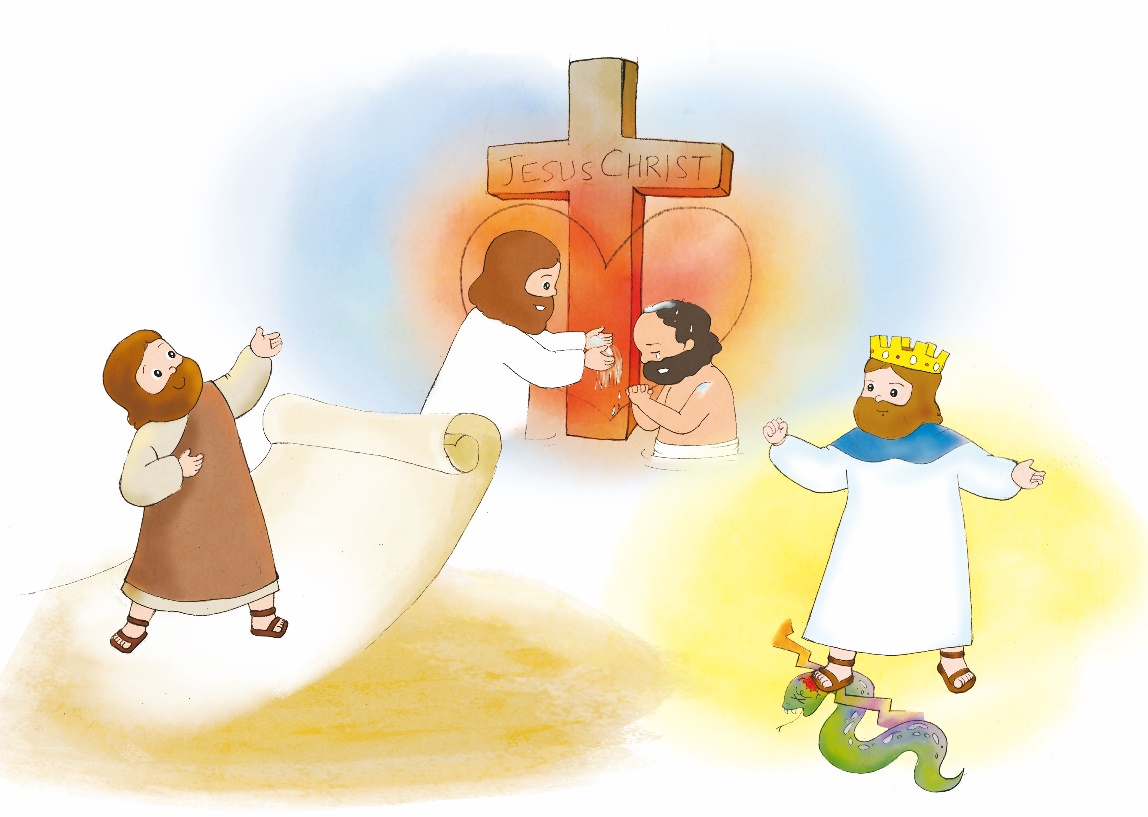 よげんしゃ
おう
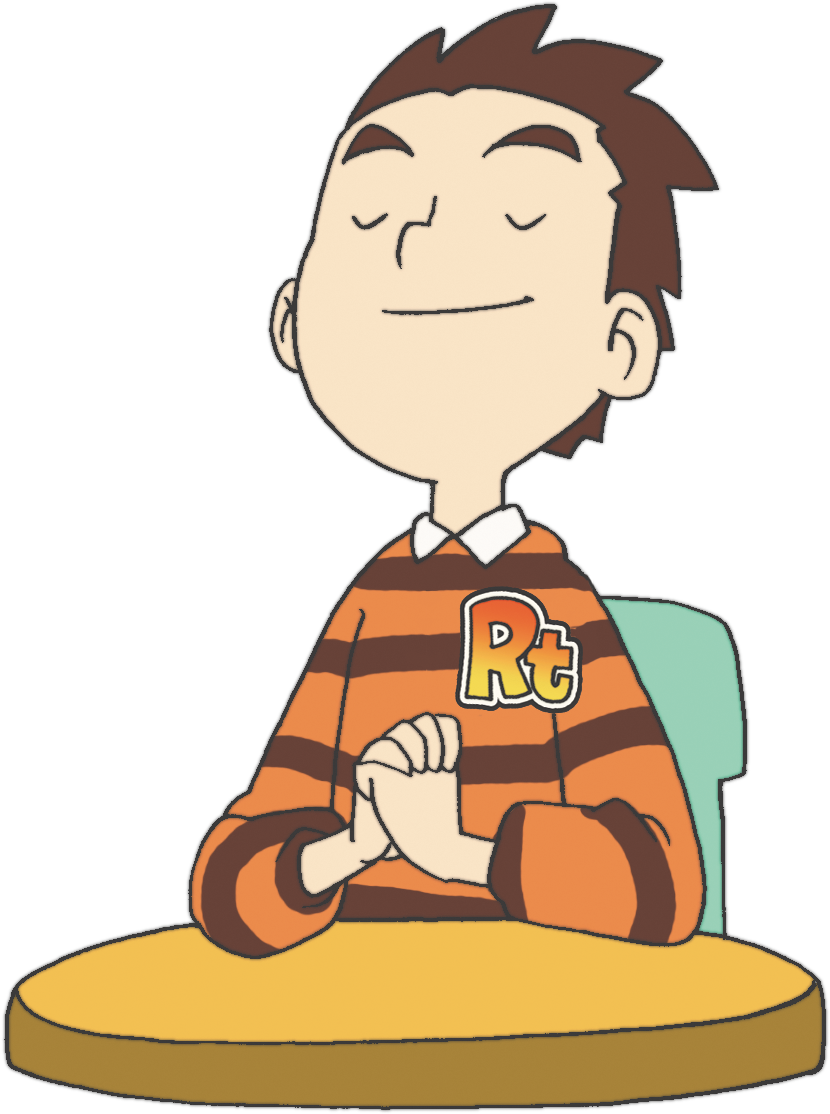 1. いのりの　じっさいていな　　　たいけんが　ひつよう
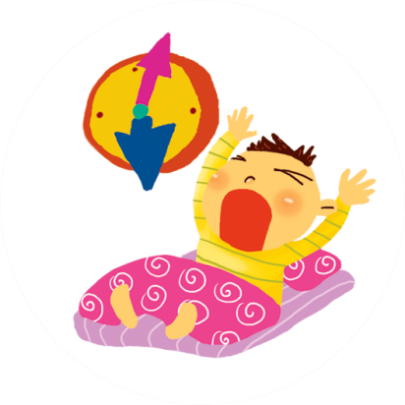 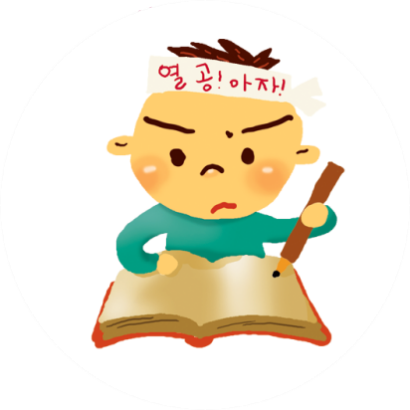 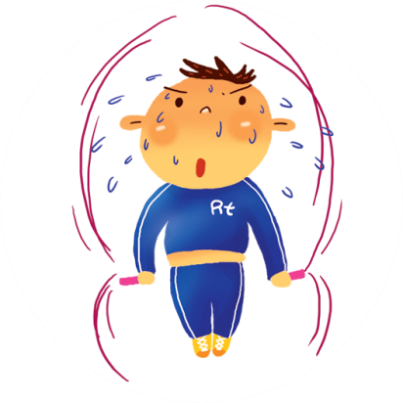 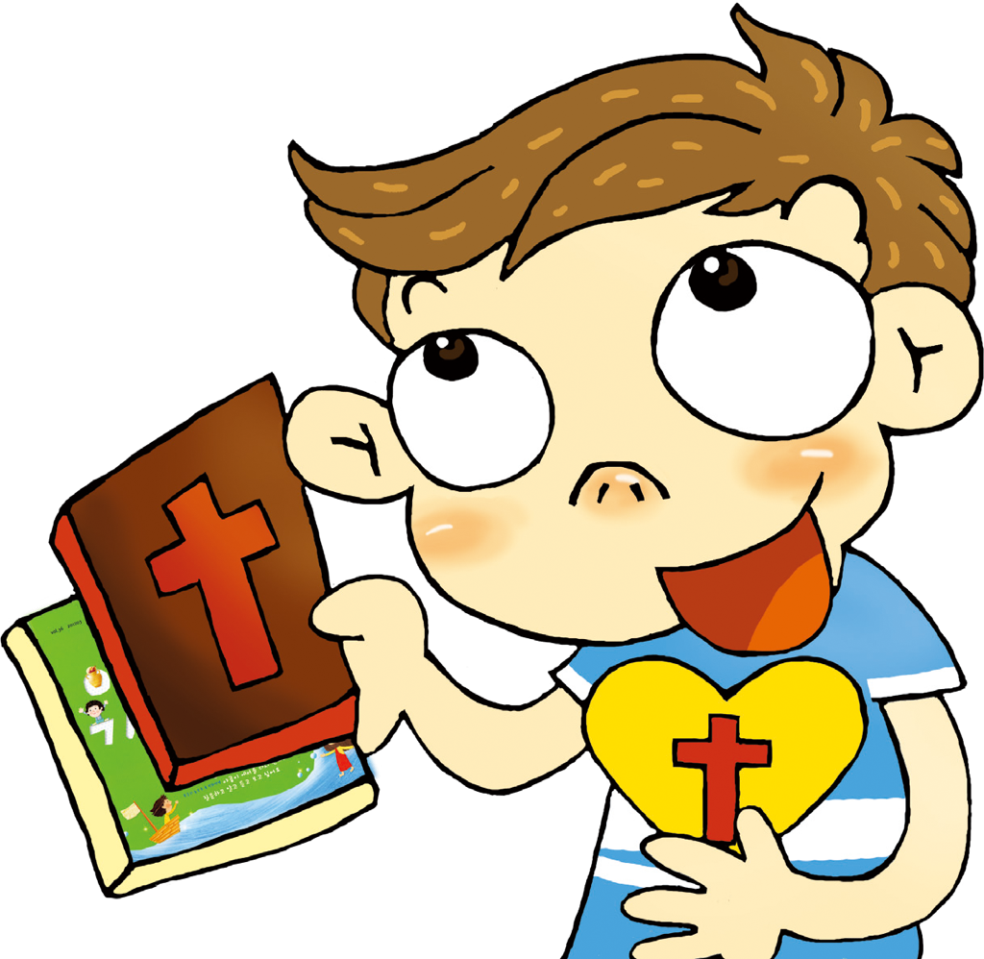 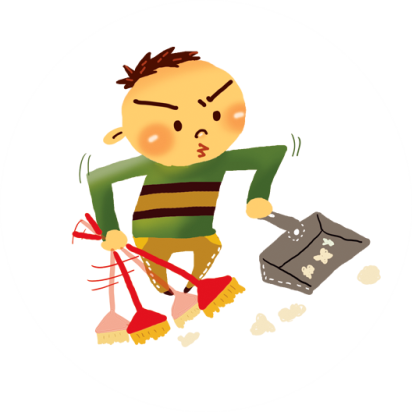 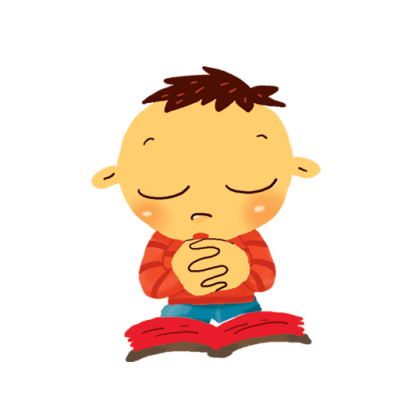 ふくいんフォーラム 
　　　　　　　　　　– じけん
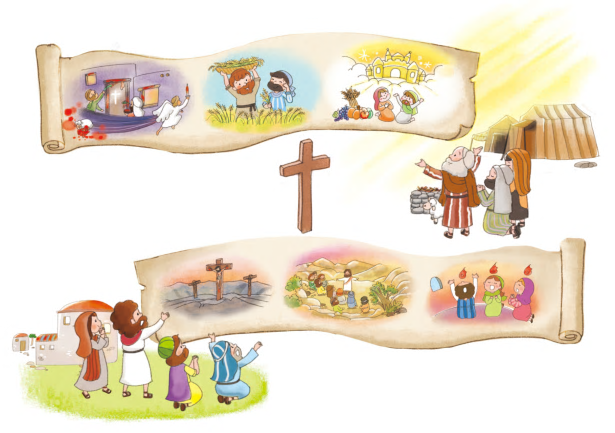 でんどうフォーラム 
　　　　　– げんば
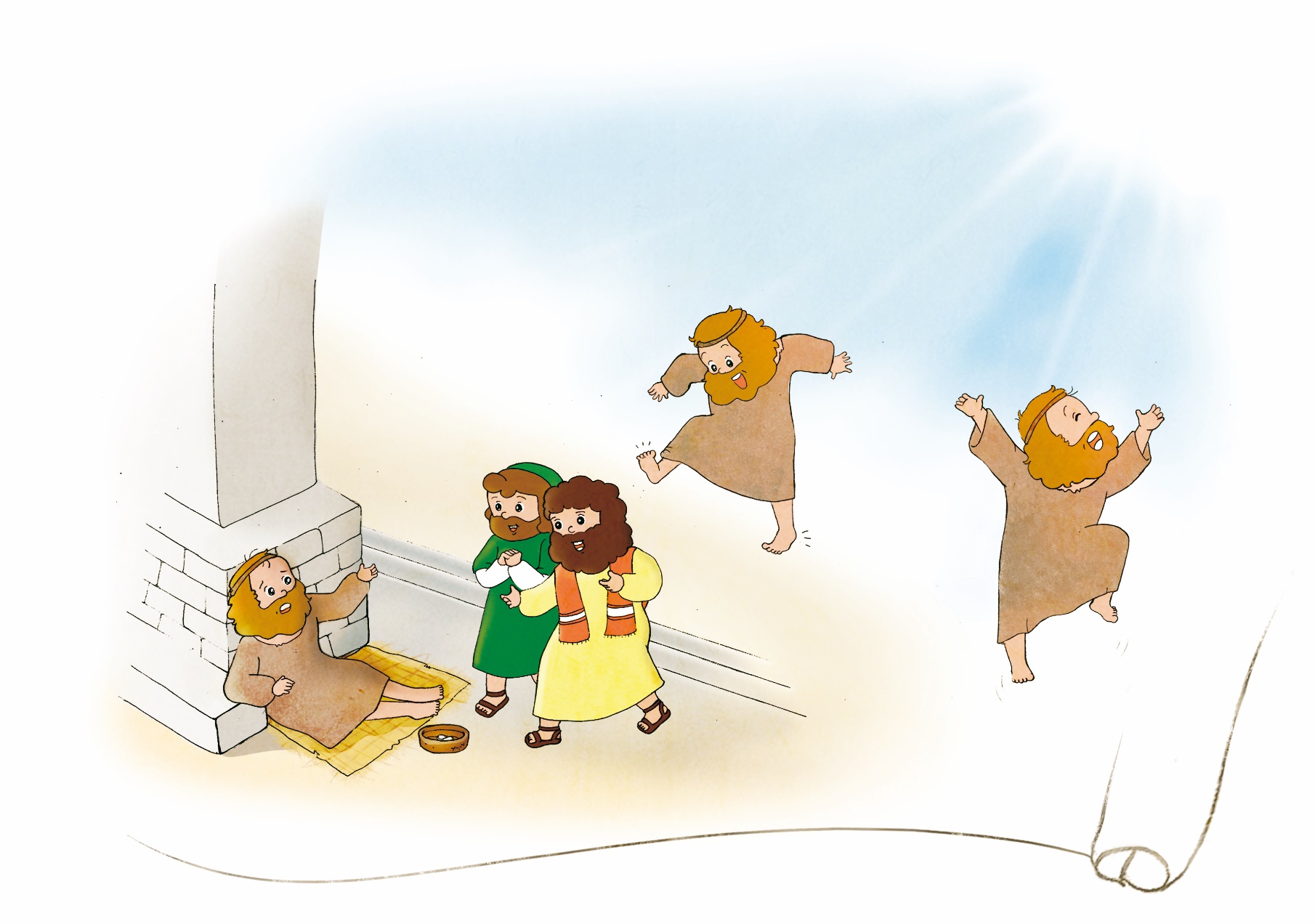 いのりフォーラム 
　　– れいてきいやし
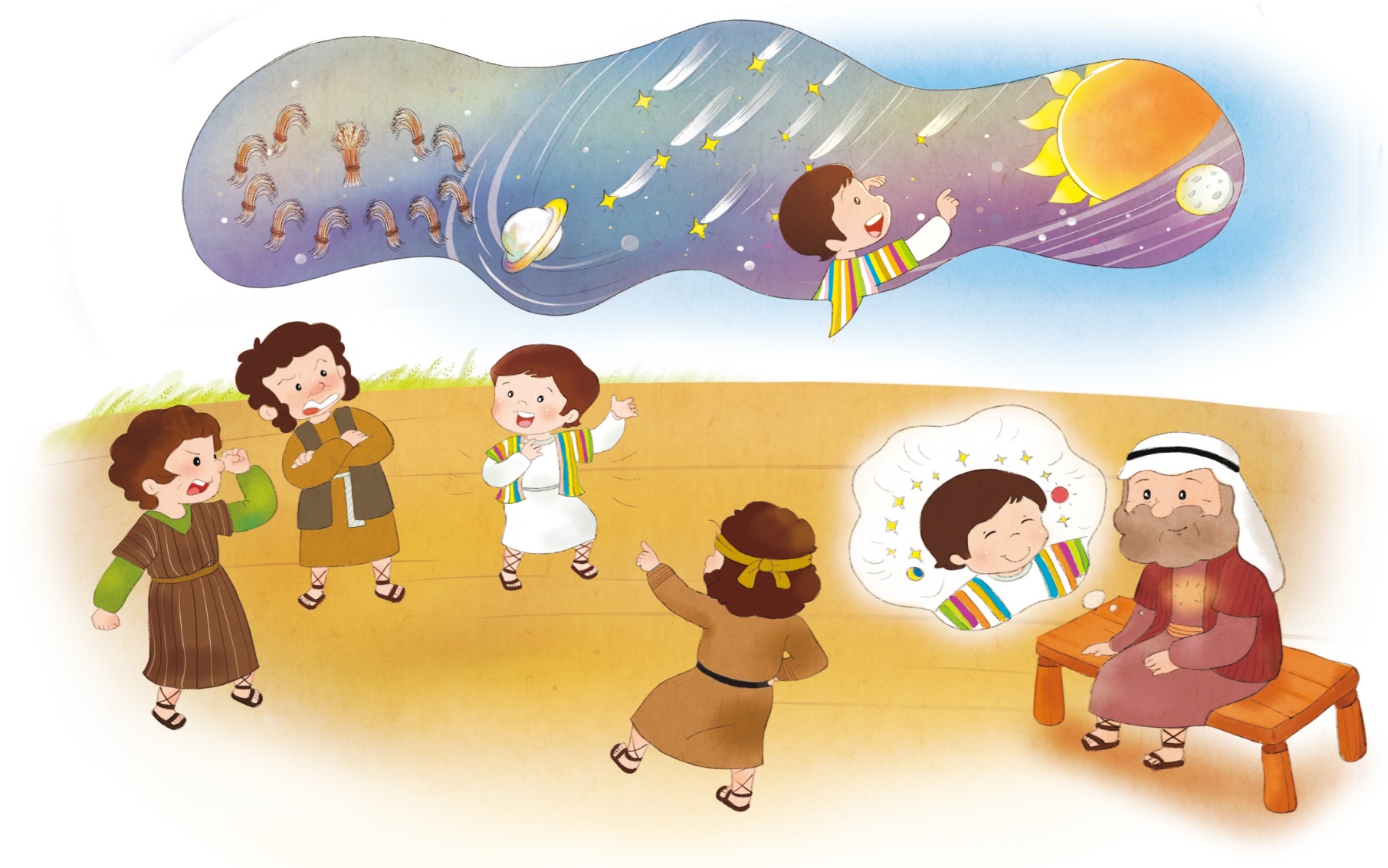 2. かみさまからの　タラント　はっけん
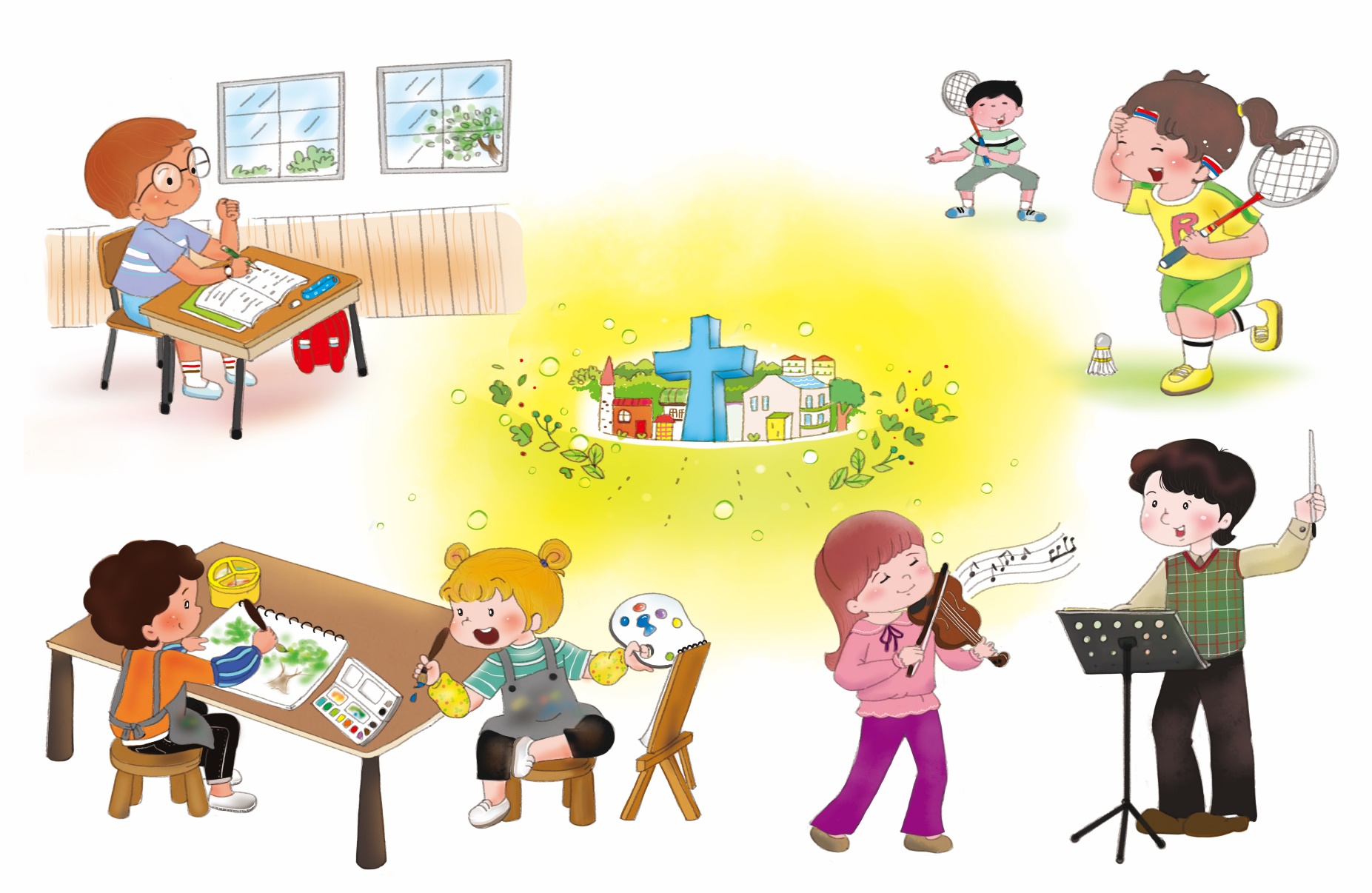 た　だ
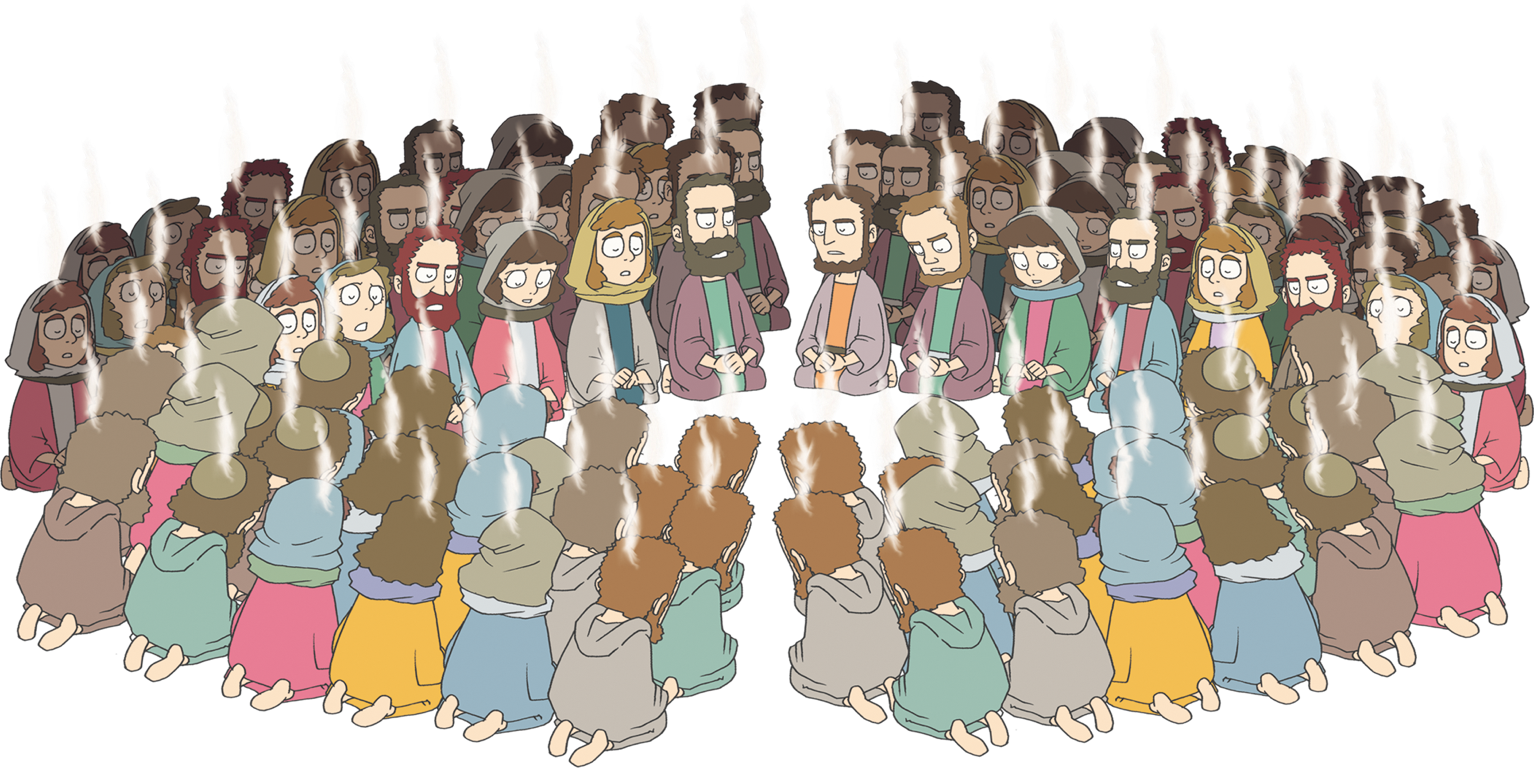 ゆいいつせい
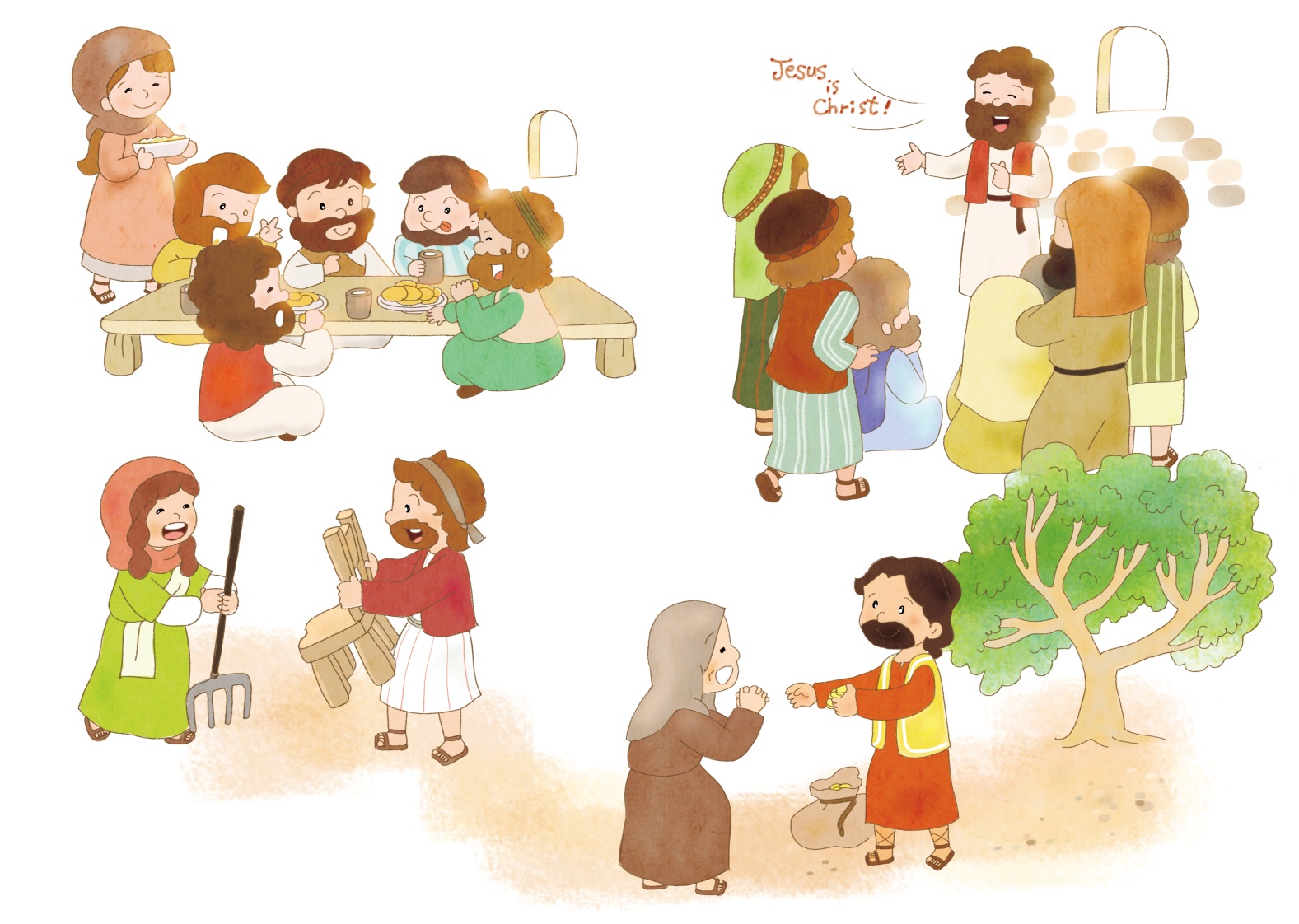 さいそうぞう
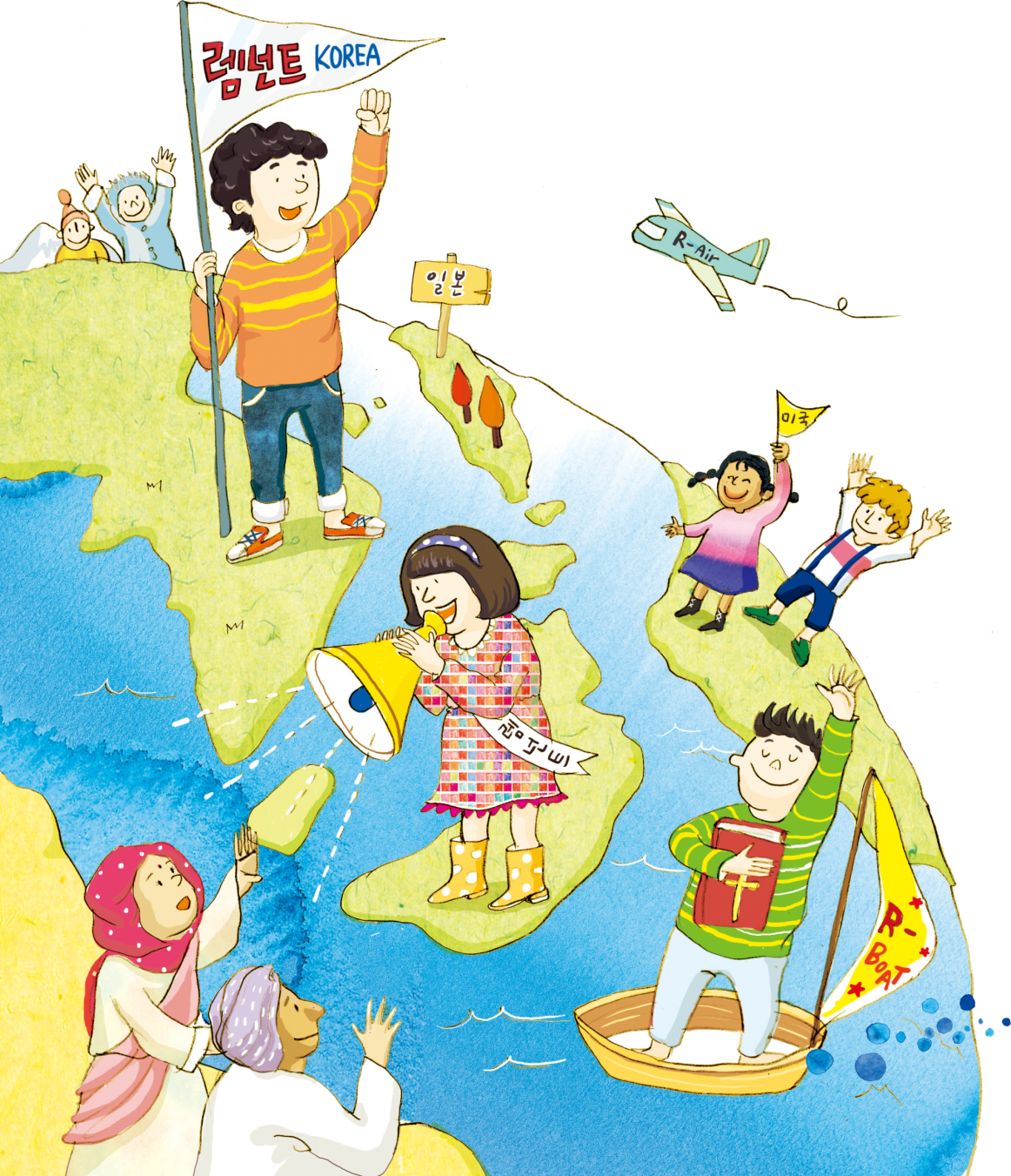 3. でんどうしゃの　せいかつ 62の　　　フォーラム
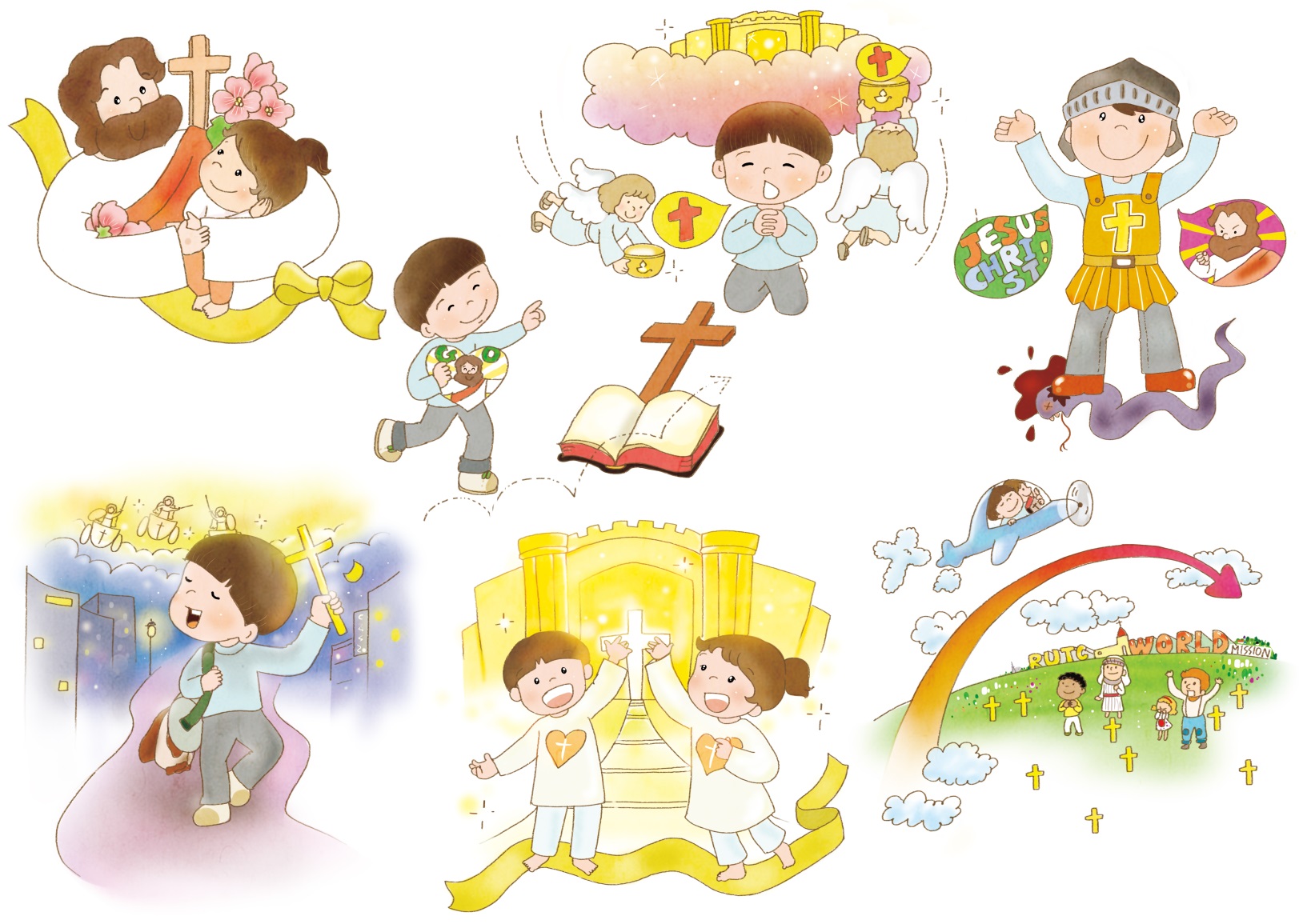 かんがえ
こころ
いのりの　なかで
よむこと
みること
きくこと
を
し
て
こく　いん　し　よう
フォーラム
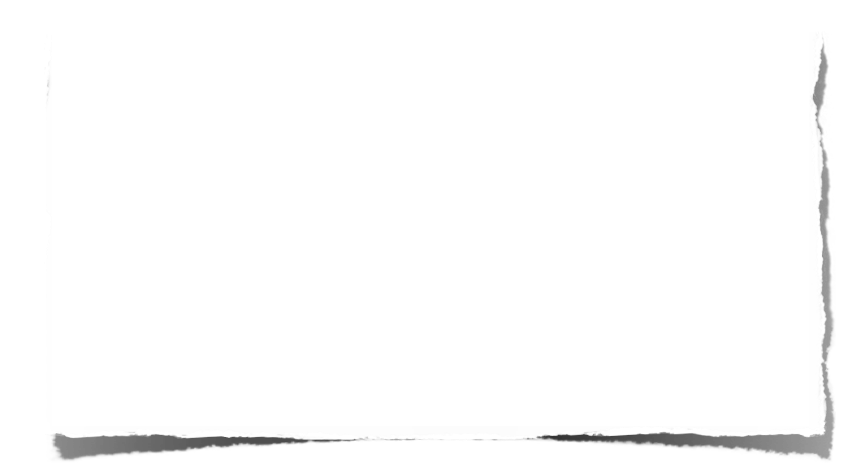 みことばの　なかで 　いちばん　こころに　のこった　
ことを フォーラムしよう
かいそうべつ　－　ちゅうとうぶ　ふくいんか　うんどうに 
ついて　フォーラムしよう
こんしゅう　じっせん　することを　フォーラムしよう